PHY131H1F – Introduction to Physics IClass 2
Today: Chapter 1.
Motion Diagrams
Particle Model
Vector Addition, Subtraction
Position, velocity, and acceleration 
Position vs. time graphs
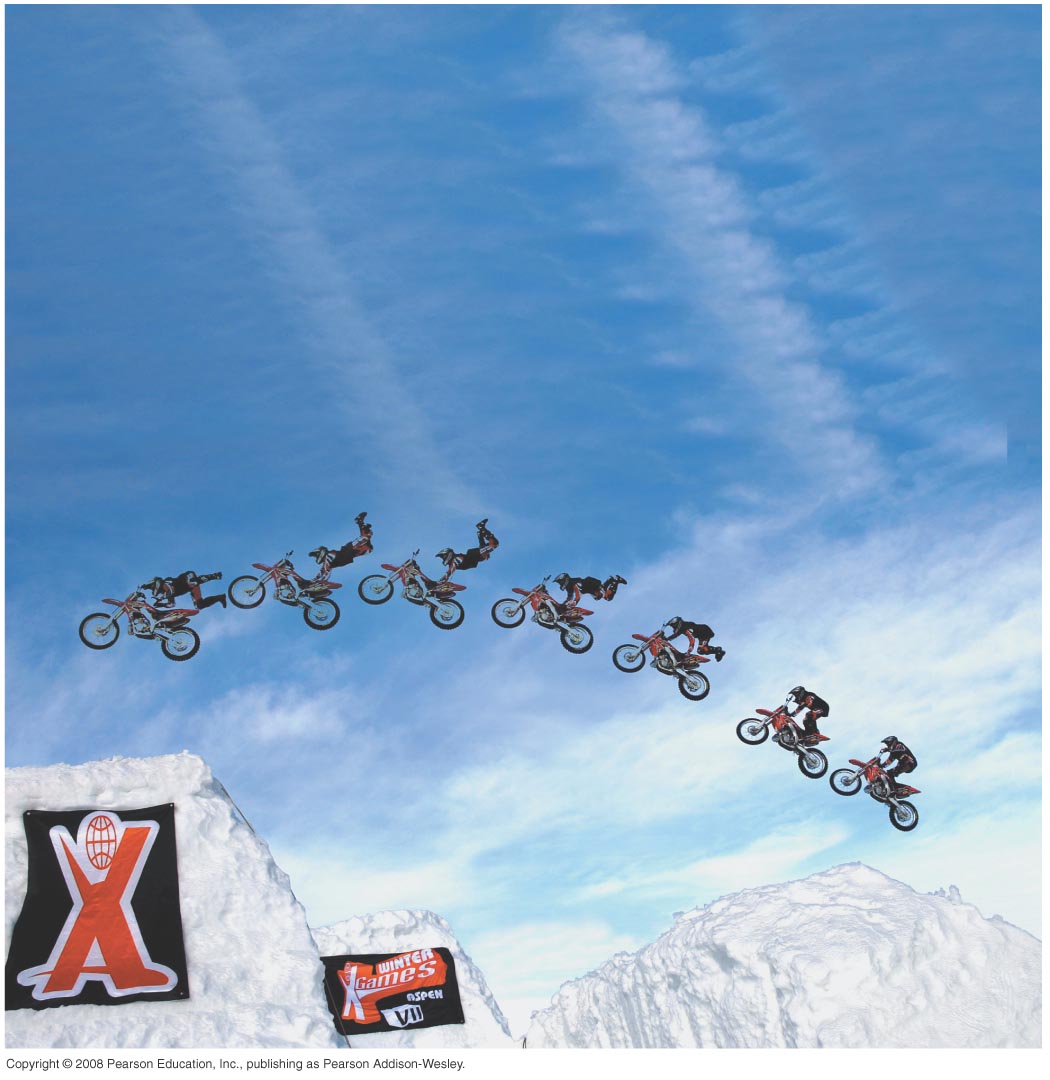 Garden-Variety Clicker Instructions
Status Light
When I start asking clicker questions:
 Status light will flash green when your response is registered on my computer.
 Status will flash red if your response is not registered.
Power Light
On/Off Switch
Please turn on your clicker now
2
Clicker Question 1
Which car is going faster, A or B? 
(Assume these are both motion diagrams.)
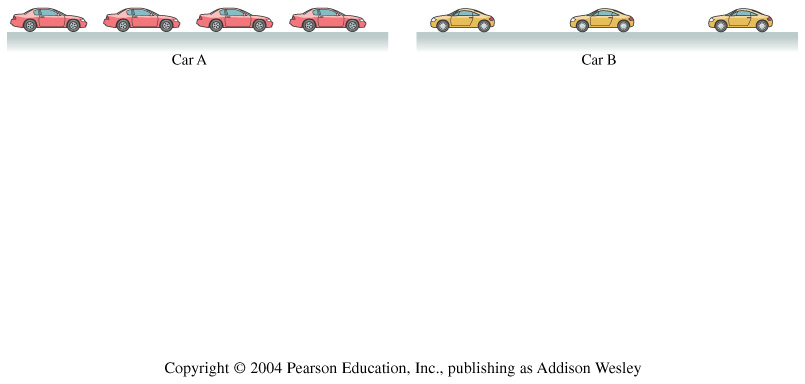 A
B
Additional Assignment to do during this quiz:
  Learn the name of at least one other student in this course.
The Particle Model
If we restrict our attention to objects undergoing translational motion, we can consider the object as if it were just a single point, without size or shape. 
 We can also treat the object as if all of its mass were concentrated into this single point. 
 An object that can be represented as a mass at a single point in space is called a particle. 
 A particle has no size, no shape, and no distinction between top and bottom or between front and back.
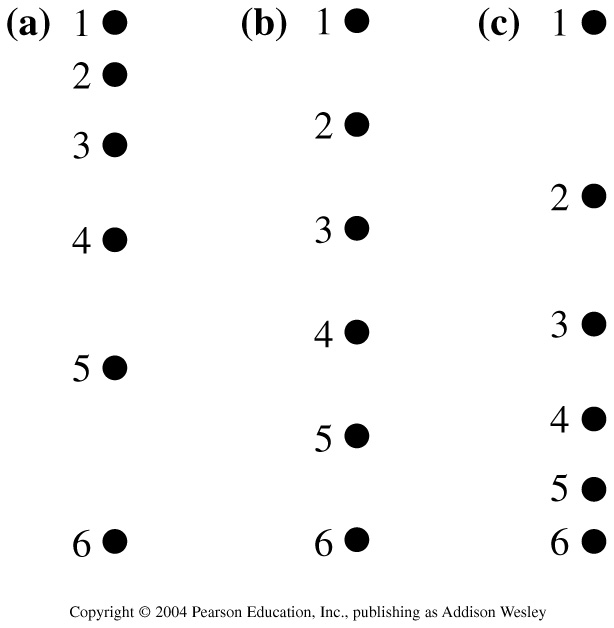 Three motion diagrams are shown. Which is:
a dust particle settling to the floor at constant speed,
a ball dropped from the roof of a building, 
a descending rocket slowing to make a soft landing on Mars
Clicker Question 2
A. (a) is ball, (b) is dust, (c) is rocket 
B. (a) is ball, (b) is rocket, (c) is dust
C. (a) is rocket, (b) is dust, (c) is ball
D. (a) is rocket, (b) is ball, (c) is dust
E. (a) is dust, (b) is ball, (c) is rocket
Scalars and Vectors
A “scalar” is a quantity that can be represented by one number, and a unit
A “vector” requires at least two numbers: for example, a magnitude and a direction
Examples of scalar quantities: distance, speed, temperature, mass
Some scalars are always non-negative, such as mass or speed
Examples of vector quantities: displacement, velocity, acceleration, force
Distance and Displacement
Distance: how far you traveled.

Displacement: final position minus initial position.
Vector Addition
Vector Subtraction
Speed and Velocity
Average Speed: distance traveled divided by time

Average Velocity: displacement divided by time
Average Velocity
Units of 
are metres.
Units of 
are metres per second.
Velocity  (a.k.a. “instantaneous velocity”)
Units of 
are metres.
Units of 
are metres per second.
Average Acceleration
Units of 
are m/s.
Units of 
are m/s2.
Clicker Question 3
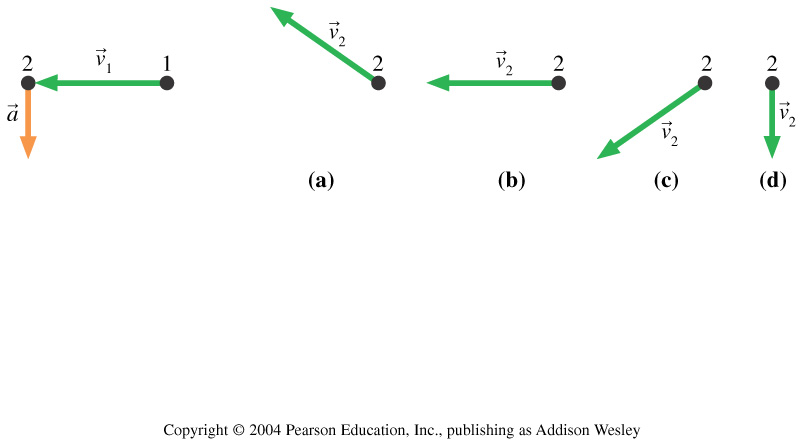 Acceleration (a.k.a. “instantaneous acceleration”)
Units of 
are m/s.
Units of 
are m/s2.
Tactics: Finding the acceleration vector
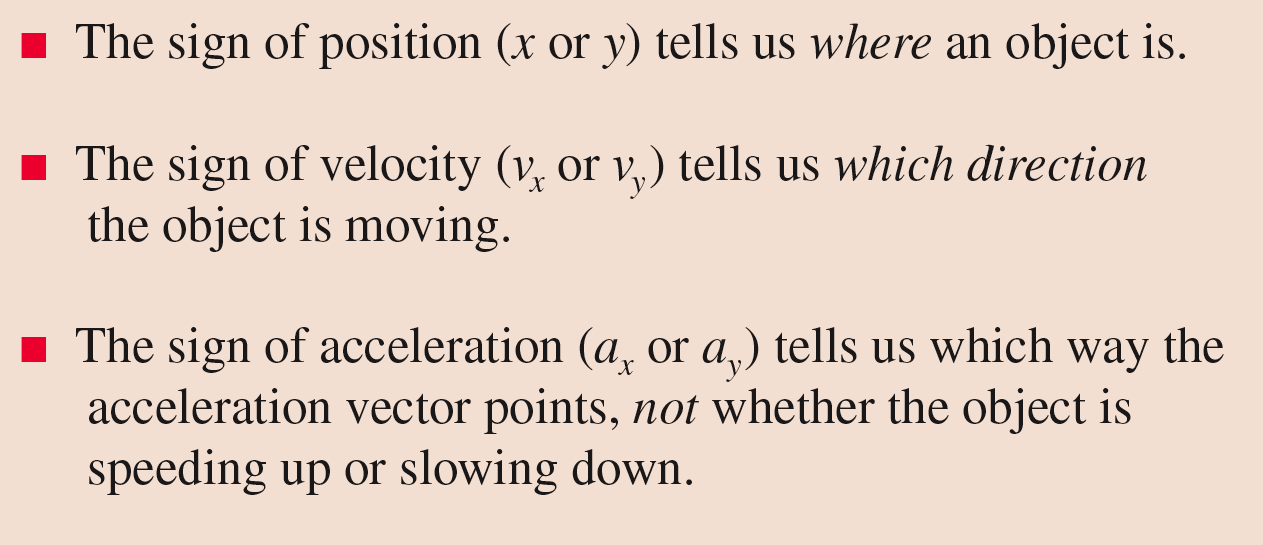 Clicker Question 4
If an object is slowing down,
its velocity must be positive.
its velocity must be negative.
its acceleration must be positive.
its acceleration must be negative.
the acceleration and velocity vectors must be in opposite directions.
Tactics: Finding the acceleration vector
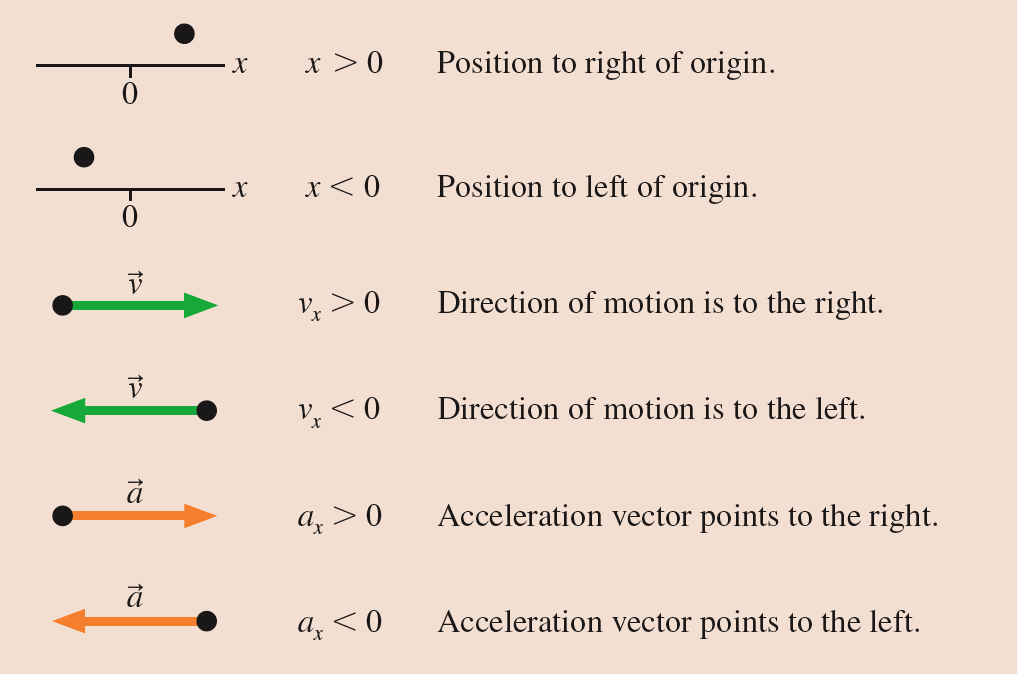 Tactics: Finding the acceleration vector
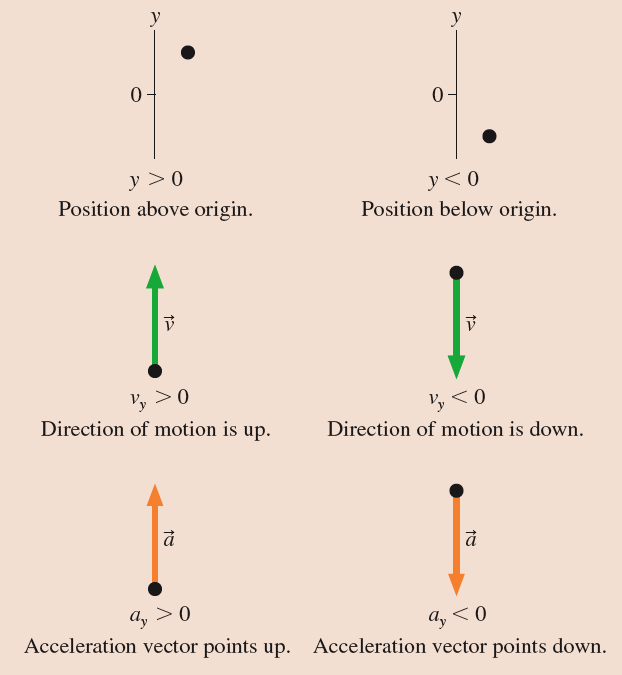 Clicker Question 5
From the PHY131H1F Past Test

Below is a motion diagram for an object with smooth motion and a constant value of acceleration.  We define positive displacements as being toward the right.  What can you say about the sign of the acceleration and whether the object is speeding up or slowing down?
The acceleration is negative, and the object is slowing down.
The acceleration is positive, and the object is speeding up.
The acceleration is positive, and the object may be speeding up or slowing down.
The acceleration may be positive or negative, and the object is speeding up.
The acceleration may be positive or negative, and the object may be speeding up or slowing down.
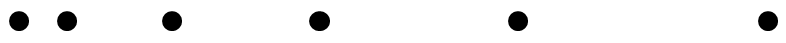 From the PHY131H1F Past Test
The acceleration is negative, and the object is slowing down.
The acceleration is positive, and the object is speeding up.
The acceleration is positive, and the object may be speeding up or slowing down.
The acceleration may be positive or negative, and the object is speeding up.
The acceleration may be positive or negative, and the object may be speeding up or slowing down.
If the object is moving to the right (positive velocity):
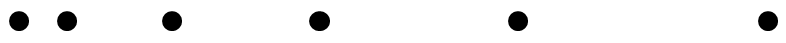 From the PHY131H1F Past Test
The acceleration is negative, and the object is slowing down.
The acceleration is positive, and the object is speeding up.
The acceleration is positive, and the object may be speeding up or slowing down.
The acceleration may be positive or negative, and the object is speeding up.
The acceleration may be positive or negative, and the object may be speeding up or slowing down.
If the object is moving to the left (negative velocity):
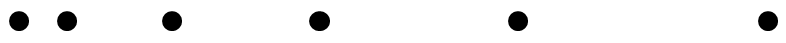 Fall 2013 Test 1 results
B
C
D
A
F
A+
Average test mark was 63%
21% of the class got  A
18% got B
19% got C
17% got D
24% failed
Piazza Discussion Board
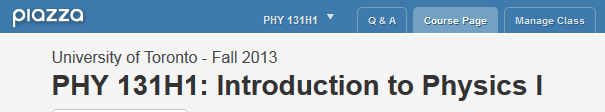 This is a fast way to get answers to your questions, sometimes from other students
It is optional, and it is free
Simply visit https://piazza.com/
Clicker Question 6
A ball rolls up a ramp, and then down the ramp.  We keep track of the position of the ball at 6 instants as it climbs up the ramp.  At instant 6, it stops momentarily as it turns around.  Then it rolls back down.  Shown below is the motion diagram for the final 6 instants as it rolls down the ramp.
At which instant is the speed of the ball the greatest?
6
 9
 11
 The speed is zero at point 6, but the same at points 7 to 11
 The speed is the same at points 6 through 11
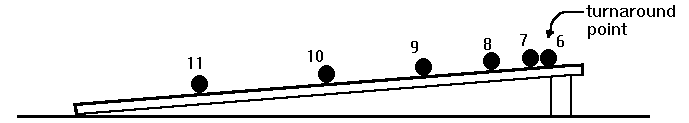 Clicker Question 7
A ball rolls up a ramp, and then down the ramp.  We keep track of the position of the ball at 6 instants as it climbs up the ramp.  At instant 6, it stops momentarily as it turns around.  Then it rolls back down.  Shown below is the motion diagram for the final 6 instants as it rolls down the ramp.
At which instant is the acceleration of the ball the greatest?
6
 9
 11
 The acceleration is zero at point 6, but about the same at points 7 to 11
 The acceleration is about the same at points 6 through 11
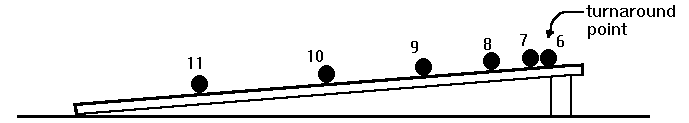 Tennis ball thrown straight up:
Suggested Problem Solving Strategy
Think about and simplify the situation, guess at what the right answer might be.
MODEL

VISUALIZE

SOLVE

ASSESS
Draw a diagram.  It doesn’t have to be artistic: stick figures and blobs are okay!
Set up the equations, solve for what you want to find.  (This takes time..)
Check your units, significant figures, do a “sanity check”: does my answer make sense?
This is just a suggested strategy.  Whatever method works for you is fine, as long as you don’t make a mistake, and you show how you got to the correct answer, it’s 100%!
Clicker Question 8
Significant Figures
Which of the following has the most number of significant figures?
8200
0.0052
0.430
4 × 10–23 
8000.01
Before Class 3 on Monday
Please read the Error Analysis Mini-Document (10 page PDF) available on course web-site.
Please do the short pre-class quiz
Problem Set 1 on MasteringPhysics is due Sep.22: take a look at it.  Don’t leave problem sets until the last minute!
Something to think about:  If your height is 150 cm, is there necessarily an error in that number?